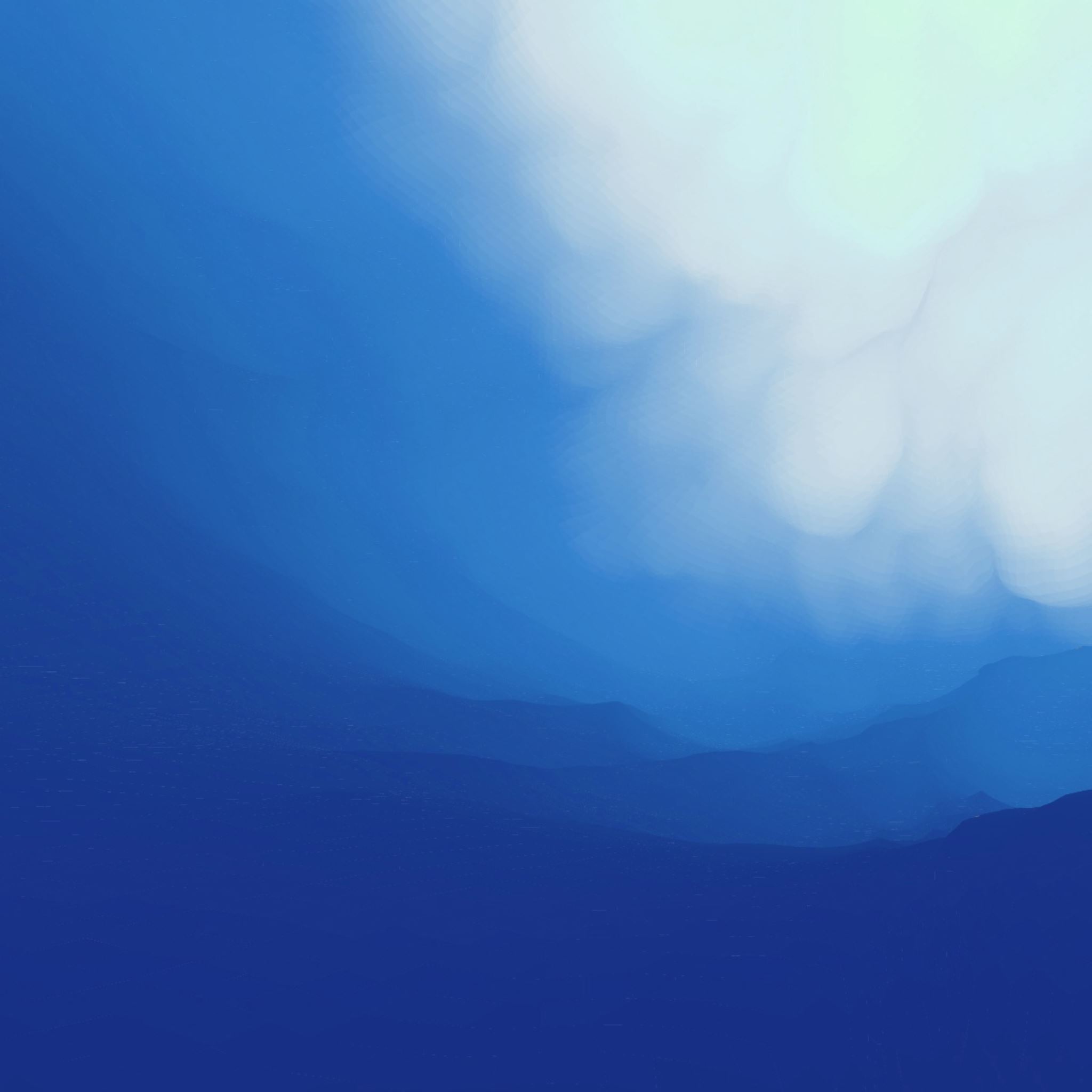 Ending Chronic homelessness In Camden county
April 5, 2024
Collingswood Grand Ballroom
Camden County
COMPLEXITY DEMANDS ADAPTIVE LEADERSHIP STRATEGIES (Michele Brown, United Way of Anchorage 2018)
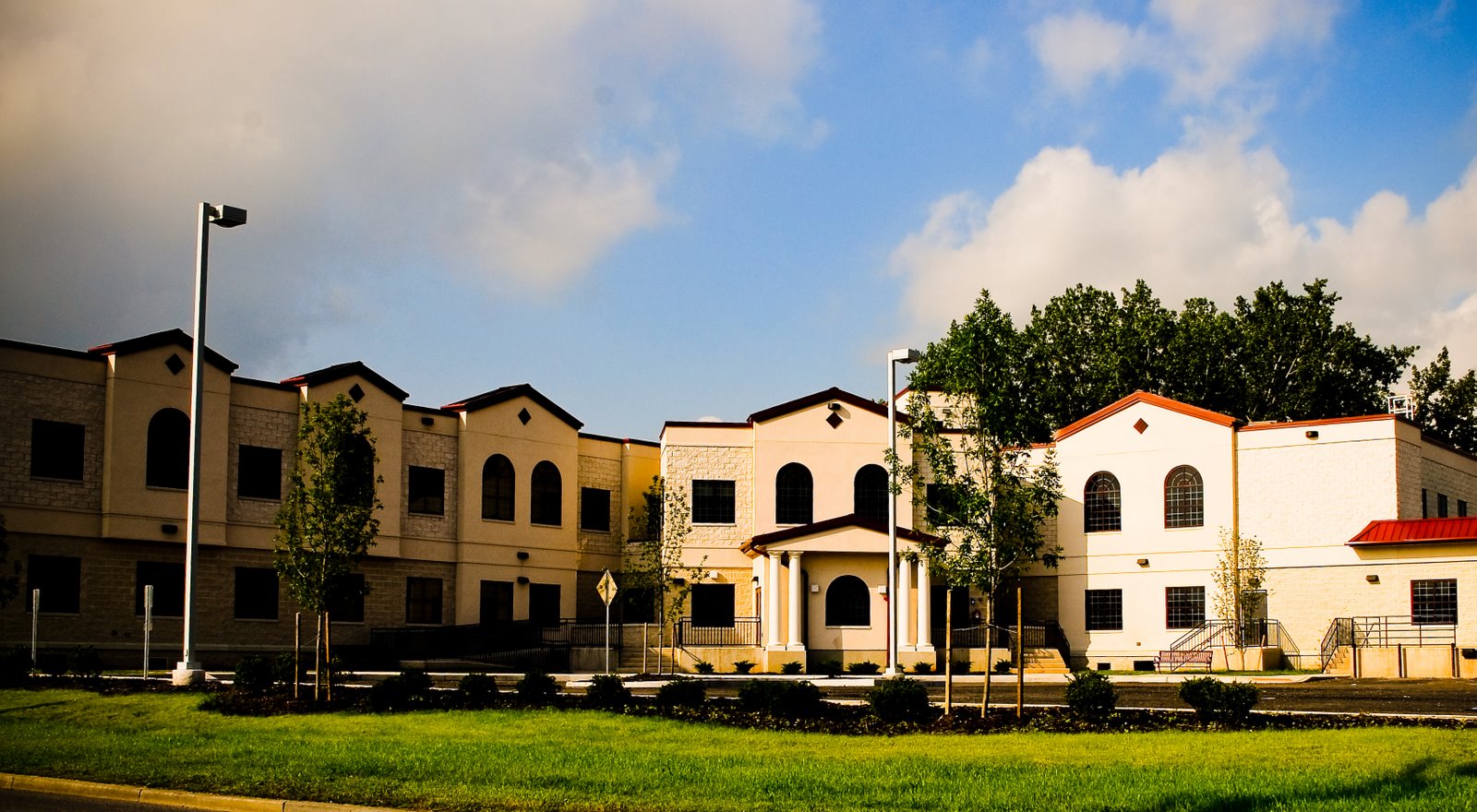 Bergen County                                                         Housing, Health, and Human Services Center
A shared project between the County of Bergen and the Housing Authority of Bergen County, with the mission to end homelessness by providing a full continuum of housing services, including homelessness prevention, temporary shelter, and permanent placement.
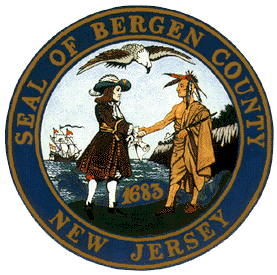 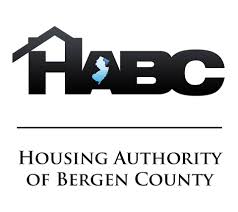 [Speaker Notes: Because of its mission and organizational structure, the HHH center provides a unique opportunity to nurture a culture built on collaboration, learning and shared services.The center is a focal point and single location for a broad range of services directed to people who are homeless or need assistance connecting with services needed to ensure successful reentry into society. It offers the opportunity for agencies to craft collaborations that improve the effectiveness of their efforts while reducing their cost.]
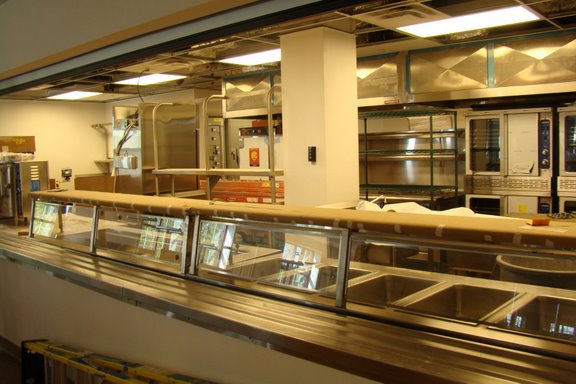 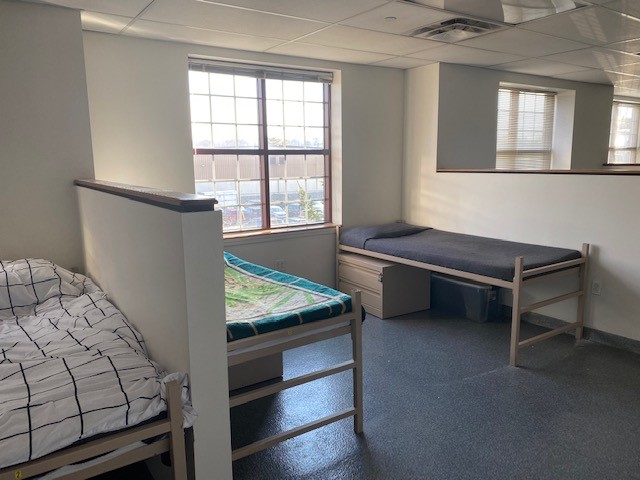 Bergen County Housing, Health & Human Services Center
90 Shelter Beds / Open 24 Hours
 One Stop design with Drop-In Program 365 days a year
 Nutritional Program - 3 meals a day                                                              (lunch & dinner for the Community)
 Showers, laundry, storage, mail service, computers, telephones
 Wellness Services (Nurse on-site)

“Command Center” Flex Office Space                                         for Collaborative Partners:
Board of Social Services, Housing Specialist,  Legal Services, Mental Health Counseling, Recovery Specialists, Vocational Services, and  Case Management Services and                 Case Management Services
90 Shelter Beds / Open 24 Hours
 One Stop design with Drop-In Program     365 days a year
 Nutritional Program - 3 meals a day                                                              (lunch & dinner for the Community)
 Showers, laundry, storage, mail service, computers, telephones
 Wellness Services  (Nurse on-site)

“Command Center” Flex Office Space for Collaborative Partners:
Board of Social Services, Housing Specialist, Legal Services, Mental Health Counseling,
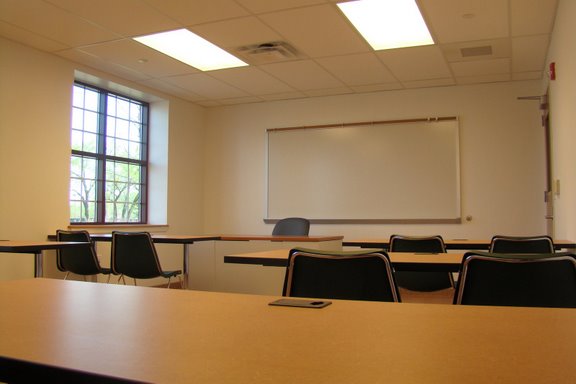 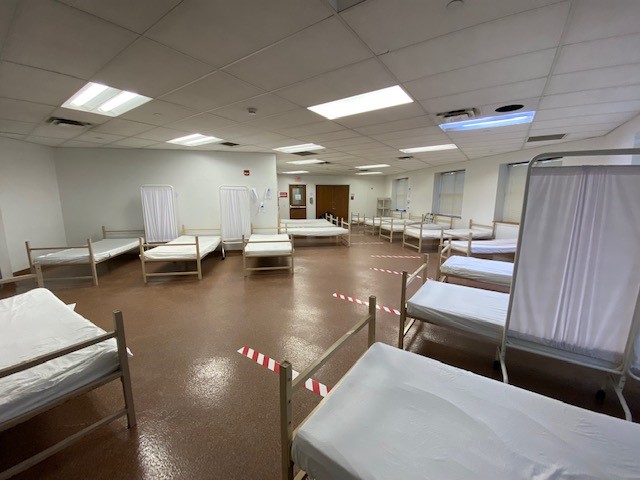 Next Step Program-“Radical Hospitality”
Open 7 days/twice a day. Morning and afternoon available (lunch provided in between sessions and dinner following the afternoon session ).
Assertive Daytime Programming (interns onsite). 
Human Services including shower, food, clothing, laundry and on-site nursing care. ID Recovery and Vocational counseling and placement available.
Referrals to mental health (counseling, outpatient and inpatient) and substance use services (MAT, detox, peer recovery, outpatient and self-help on-site).
On-site kiosk to apply for housing authority programs including rental arrears and apply to open waitlists.
Shelter applications taken, VI-SPDAT taken to add to the Coordinated Entry (CE) and Housing Prioritization List (HPL)
Daytime warming and cooling Center for the City/County 
Code Blue Operations for the City/County
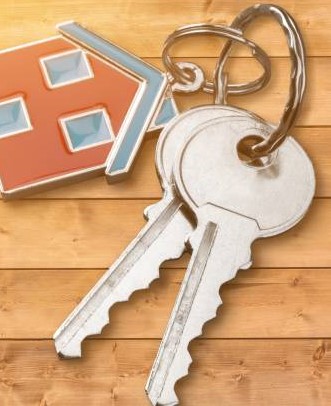 Best Practices of Low Barrier and Housing-Focused SYSTEM
Housing First 
Housing-focused services
Rapid exits to permanent housing
Data-driven
Persistent, coordinated, and creative outreach
Engage and support PHA’s
Set and hold partners accountable
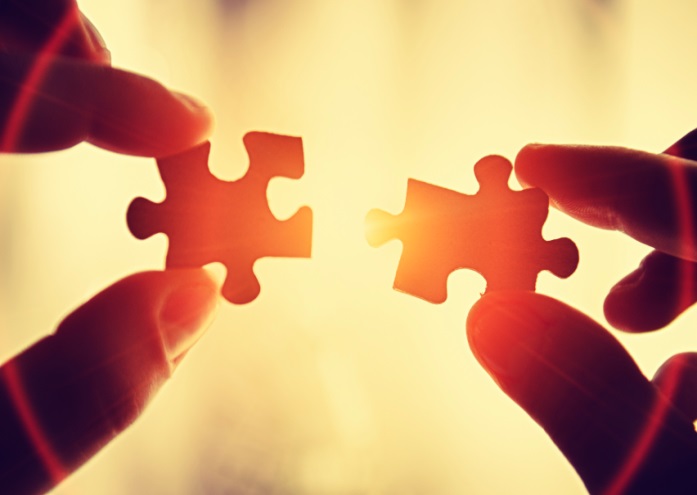 Culture of Collaboration
Because of its mission and organizational structure, the HHH Center provides a unique opportunity to nurture a culture built on collaboration, learning and shared services.
The Center is a focal point and single location for a broad range of services directed to people who are homeless or need assistance connecting with services needed to ensure successful reentry into society. 
It offers the opportunity for agencies to craft collaborations that improve the effectiveness of their efforts while reducing their cost.
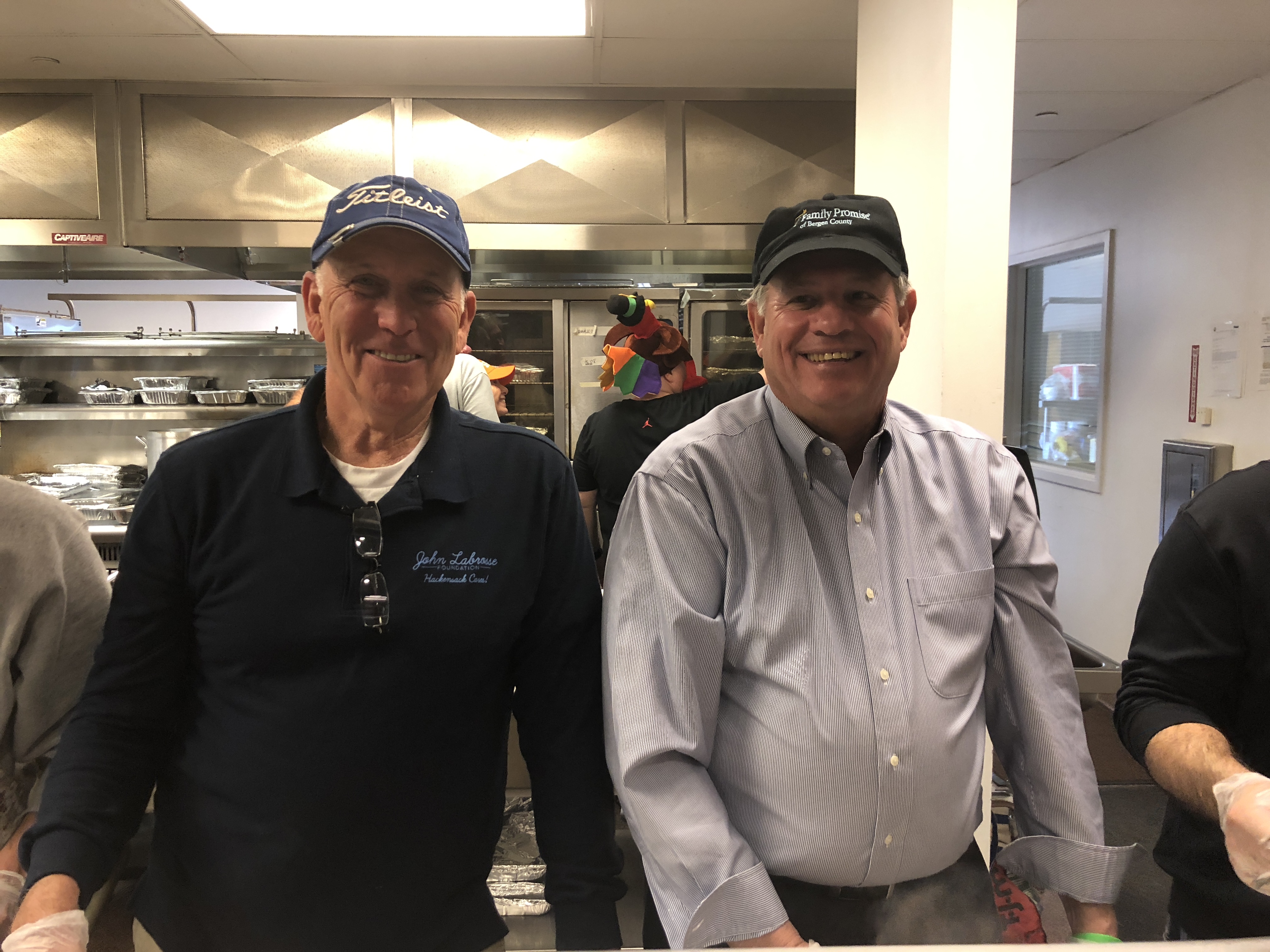 Government Leadership:                        County Seat, Hackensack
“The collaboration between law enforcement and service providers to address homelessness has been a great benefit to the city and keeps paying dividends. Providing mental health first aid training to police officers and assisting the library staff so they can more effectively interact with individuals experiencing mental health and substance use disorders has proven to be highly effective. Without this effective and robust approach towards addressing homelessness, Hackensack could never have revitalized.”
- John Labrosse, Mayor of Hackensack, NJ
Government Leadership:         Bergen County
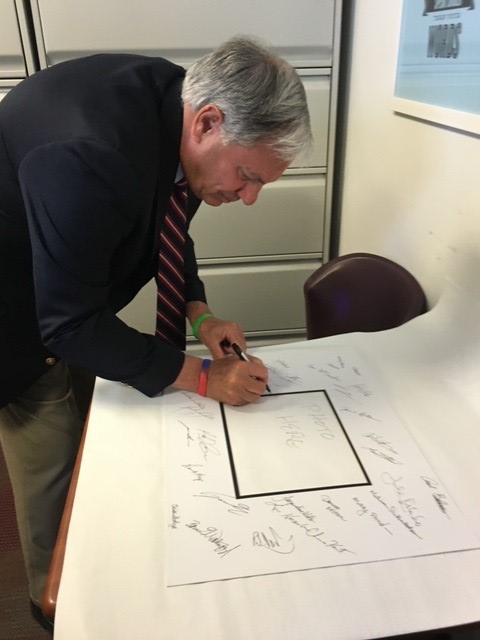 “This achievement is the result of many dedicated people working together to support some of the most vulnerable individuals in our communities….
This was truly an effort that required all hands-on deck. 
We all started with the principle that everyone deserves a home. For the chronically homeless that first step of secure, stable housing can be an incredibly difficult task.” 

- County Executive James Tedesco, III 
Remarks at a press conference, March 28, 2017
Collaborative Business Partnership
“Growing up in Bergen County means I can very much appreciate the changes made to Hackensack over the last ten years. Upon my arrival and taking my new position here, I was so pleased to see all the positive changes made. Part of my initial strategy was to meet with as many people as I could, from residents to our members to City leadership, and I have had almost 100 meetings so far. I can tell you this – you’d be hard-pressed to find someone who doesn’t credit Julia Orlando and her team at the Bergen County Housing, Health, and Human Services Center as having had a major influence in all the positive change made here in Hackensack. When I met with Julia for the first time on behalf of the MSBA, Julia quickly brought me up to speed on the programs, the processes, and the training she’d provide our members to show us how we can help find refuge and permanent housing for the homeless population of Hackensack. 
We are so grateful to Julia. She’s a critical partner of ours.”

John T. Peters, Executive Director
                Main Street Business Alliance
Hackensack, NJ
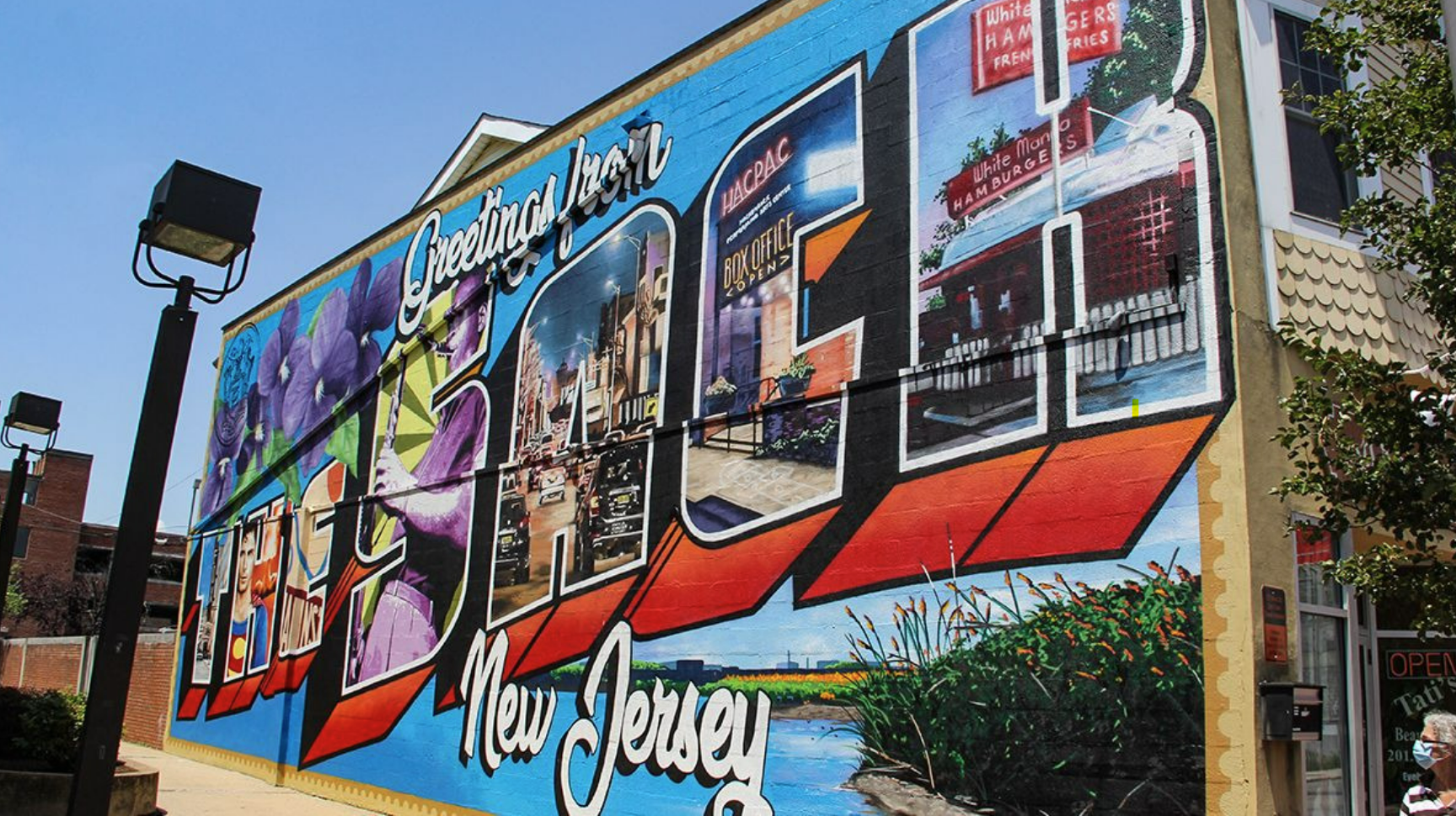 Hackensack Collaborative Outreach – includes law enforcement, library social workers, business owners, local hospital staff, and clergy
Assist outreach into the community and business district
Concentrated outreach with municipalities needing assistance with homeless individuals
Emphasis on being a good community guest; holding people accountable for their behavior
Volunteerism – shaping community donations and volunteer opportunities into giving what people really need, instead of what people think we need….
HACKENSACK REVITALIZATION
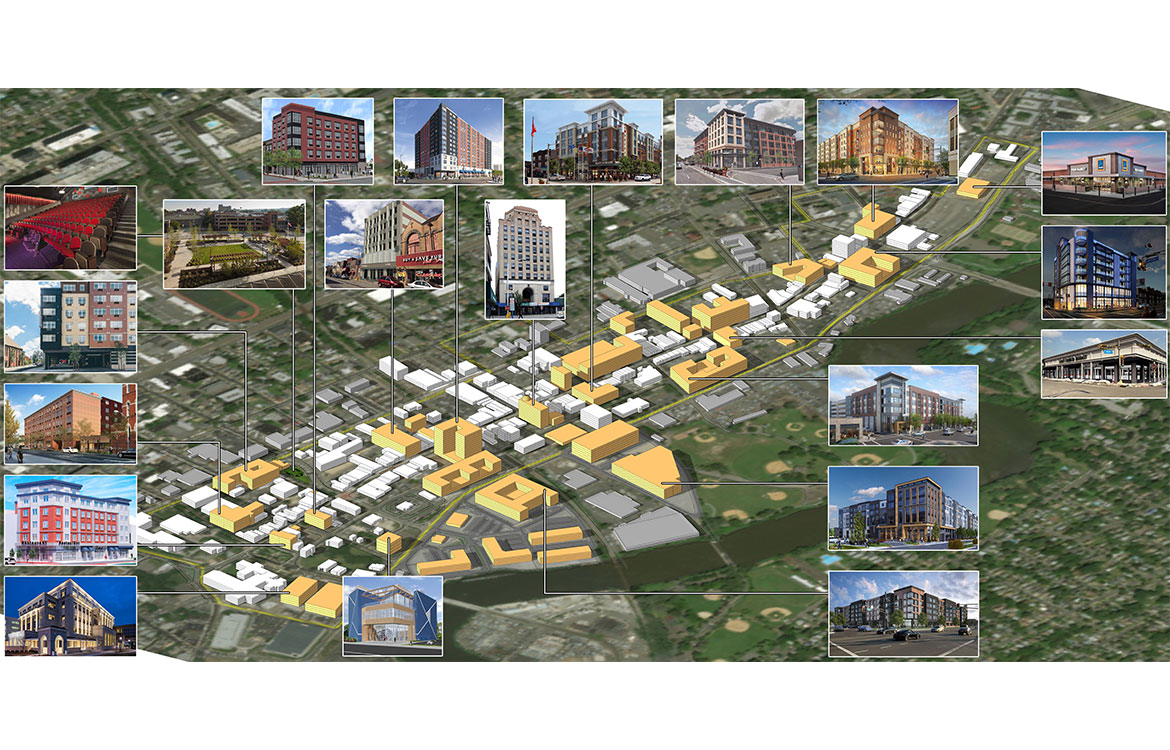 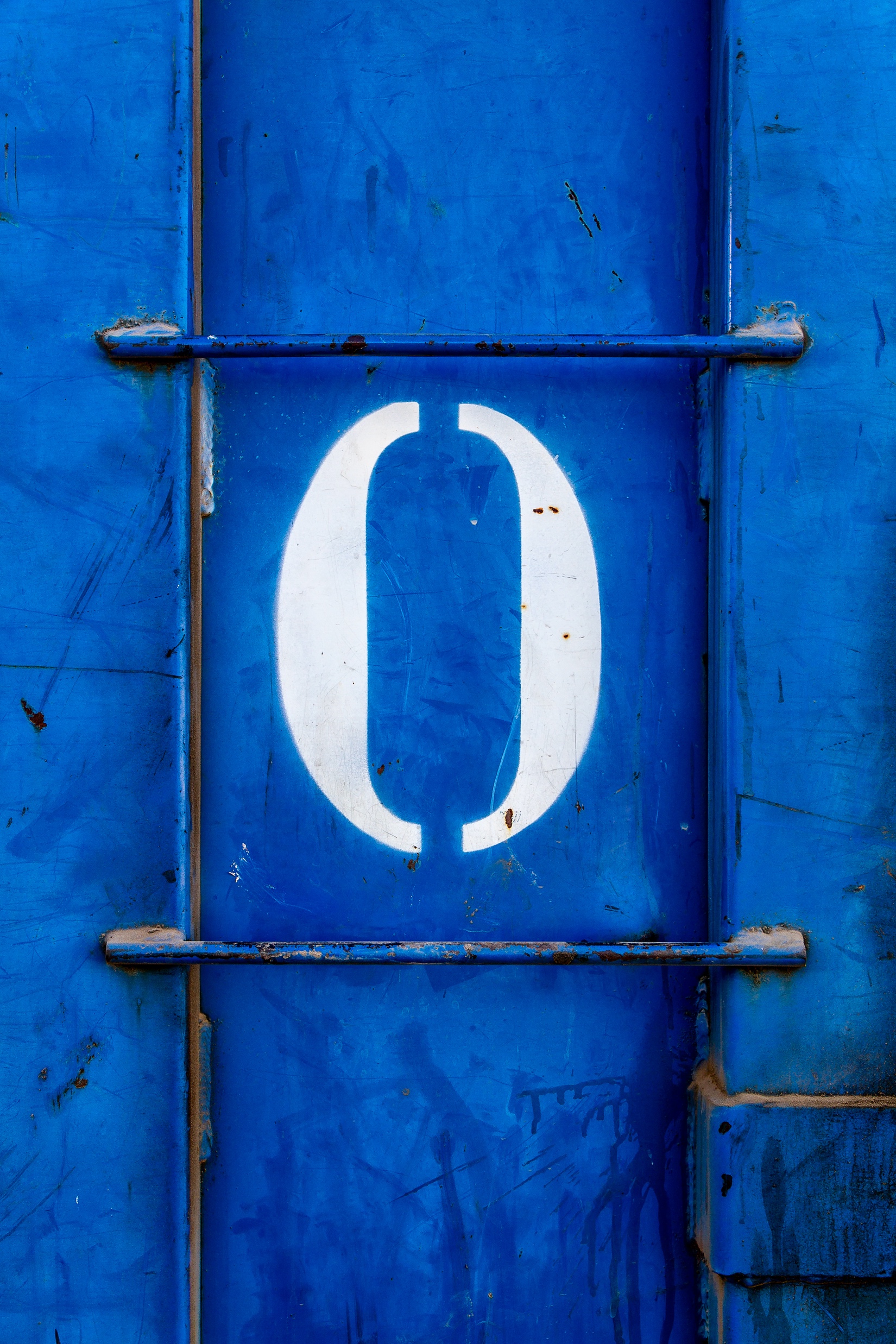 Getting to Zero
“Ending chronic homelessness takes political will, leadership, collaboration, and coordination among multiple state and local programs, to align resources for housing and supportive services.”



* Adapted from USICH 10 Strategies to End Chronic Homelessness
What’s in Our Toolbox?
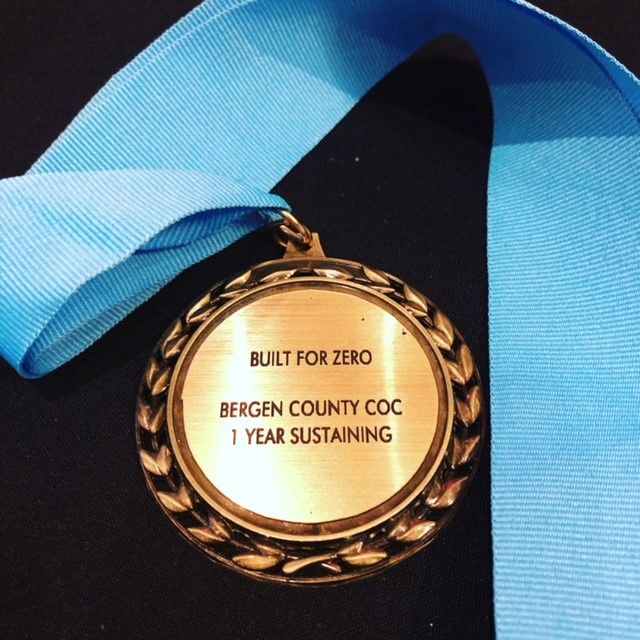 BERGEN’S OUTCOMES 2010-2024Over 2000+ Individuals Placed in Permanent Housing  (over 250 were Chronic)2,000+ families / individuals in danger of losing their housing were provided             prevention and/or rapid rehousingOver 400,000 individuals have made in-person or virtual visits to Next StepOver 1 million meals have been servedLess than 5% Recidivism RateCompleted the Mayors Challenge to End Veteran Homelessness                                         August 2016   (First County in New Jersey, 28th in the nation))Reached Functional Zero for Chronic Homelessness                                                         February 2017  (First Community in the Nation to End)Reached Functional Zero for Veterans Homelessness                                                               April 2017 (double zero community)Sustaining Zero for Veteran & Chronic Homelessness for over 6 years
Julia Orlando, Ed.M, MA, DRCC, CRC

Contact Me/Follow Me:

Mobile: 551-804-9000
Email: juliaorlandoconsulting@gmail.com
Twitter:  @JuliaOrlando4
LinkedIn:  Julia (D’Angelo) Orlando
Website: www.juliaorlandoconsulting.com
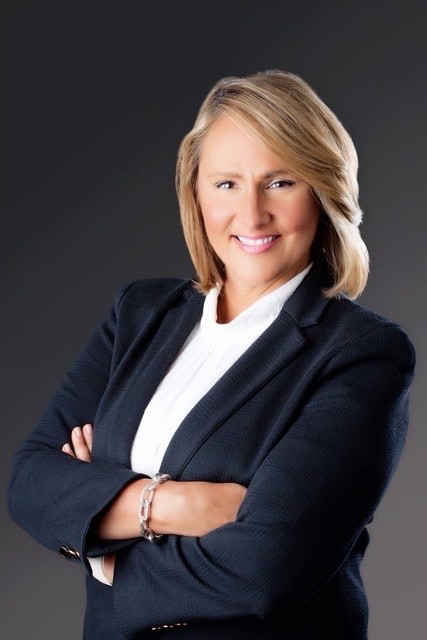 Bergen County Government Leadership
County Executive James J. Tedesco, III

Bergen County Board of Commissioners:
Commissioner Chair Germaine M. Ortiz Commissioner
Commissioner Vice-Chairman Mary J. Amoroso
Commissioner Thomas J. Sullivan
Commissioner Chair Pro Tempore Dr. Joan M. Voss
Chairwoman Tracy S. Zur
Commissioner Rafael Marte
Commissioner Steven A. Tanelli

Lynn Bartlett, Executive Director, 
Housing Authority of Bergen County, HABC
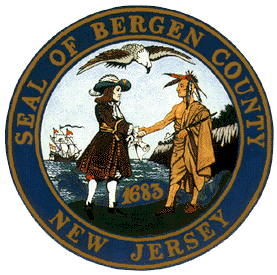 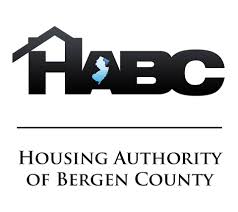